Variational AutoEncoder
Dr. Mohamed Reda Bouadjenek
School of Information Technology, Faculty of Sci Eng & Built Env
reda.bouadjenek@deakin.edu.au
June 7, 2023
Deakin University CRICOS Provider Code: 00113B
Outline
Intuition and introduction to Variational AutoEncoders (VAE)
KL Divergence and its significance
Working details of Variational AutoEncoder
Derivation of Loss function for Variational AutoEncoder
Optimization and Reparametrization Trick
2
Deakin University CRICOS Provider Code: 00113B
Introduction
3
Deakin University CRICOS Provider Code: 00113B
Stacked AutoEncoders for image reconstruction
Reconstructed Input
Input
Bottleneck!
A compressed low dimensional representation of the input
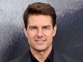 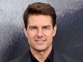 4
Deakin University CRICOS Provider Code: 00113B
Denoising AutoEncoders for image reconstruction
Reconstructed Input
Bottleneck!
A compressed low dimensional representation of the input
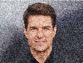 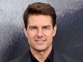 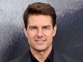 5
Deakin University CRICOS Provider Code: 00113B
Variational AutoEncoders
Reconstructed Input
Input
Sampled latent vector
Mean
A compressed low dimensional representation of the input
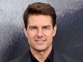 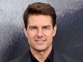 6
Deakin University CRICOS Provider Code: 00113B
Pre-requisite to understand VAE
7
Deakin University CRICOS Provider Code: 00113B
Likelihood probability
Joint probability
Prior probability
Posterior probability
Bayes' Theorem
8
Deakin University CRICOS Provider Code: 00113B
9
Deakin University CRICOS Provider Code: 00113B
Kullback–Leibler divergence
10
Deakin University CRICOS Provider Code: 00113B
Q
P
Uniform distribution wit p=1/3
11
Deakin University CRICOS Provider Code: 00113B
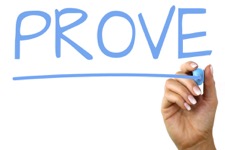 12
Deakin University CRICOS Provider Code: 00113B
1
2
3
13
Deakin University CRICOS Provider Code: 00113B
1
2
3
1
14
Deakin University CRICOS Provider Code: 00113B
15
Deakin University CRICOS Provider Code: 00113B
Scalar
A
A
B
D
C
Covariance matrix
D
E
E
16
Deakin University CRICOS Provider Code: 00113B
17
Deakin University CRICOS Provider Code: 00113B
18
Deakin University CRICOS Provider Code: 00113B
19
Deakin University CRICOS Provider Code: 00113B
Similar to previous derivative
Proof on next slide
20
Deakin University CRICOS Provider Code: 00113B
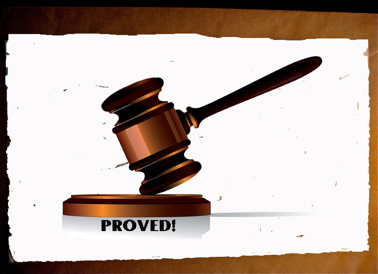 21
Deakin University CRICOS Provider Code: 00113B
In summary
1
2
3
2
3
1
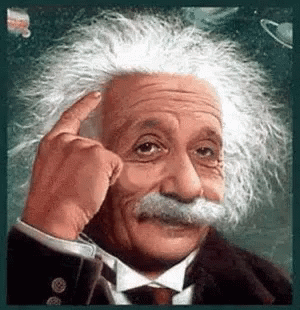 22
Deakin University CRICOS Provider Code: 00113B
Working details of Variational AutoEncoder
23
Deakin University CRICOS Provider Code: 00113B
Stacked AutoEncoders for image reconstruction
Input
Reconstructed Input
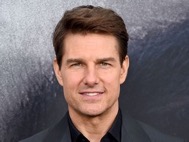 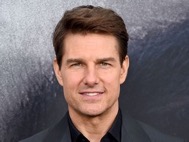 A compressed low dimensional representation of the input
24
Deakin University CRICOS Provider Code: 00113B
Latent variables
25
Deakin University CRICOS Provider Code: 00113B
What are the latent variables?
Smile: 0.6
Skintone: 0.8
Gender: 0.9
Beard: 0.7
Orientation: 0.003
Hair: 0.45
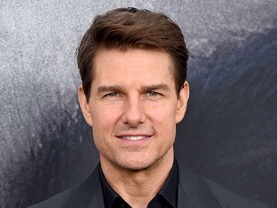 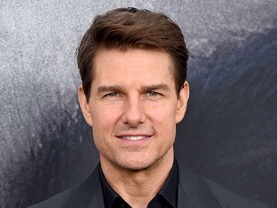 26
Deakin University CRICOS Provider Code: 00113B
What are the latent variables?
In the above example, we trained autoencoder on a large dataset of faces with encoding dimension of 6
An ideal autoencoder will learn the descriptive attributes of faces such as skin color, smile, etc… in order to describe an observation in some compressed form.
In the above example, we have described the input image in terms of latent variables using single value to describe each attribute. 
For instance, what single value will assign for photo of Monalisa?
27
Deakin University CRICOS Provider Code: 00113B
The goal of a VAE
28
Deakin University CRICOS Provider Code: 00113B
AutoEncoders vs. VAE
Using VAE, we define latent attributes in probabilistic terms
AE
Smile (discrete)
VAE
Smile (probabilistic)
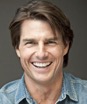 0
0
0
1
1
1
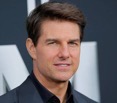 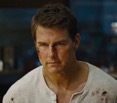 0
0
0
1
1
1
29
Deakin University CRICOS Provider Code: 00113B
What are the latent variables in VAE?
With this approach, we now represent each latent attribute for a given input as a probability distribution. When decoding, we will randomly sample from each latent state  distribution to generate a vector as input for the decoder
Smile:
Skintone:
Gender:
Beard:
Orientation: 
Hair:
0
0
0
0
0
0
1
1
1
1
1
1
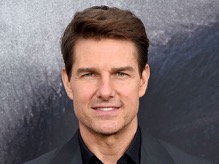 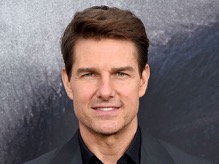 Recognition model
Generative model
30
Deakin University CRICOS Provider Code: 00113B
What are the latent variables in VAE?
If we design our encoder model to produce a statistical distribution of potential values, we can randomly select from that distribution and input those values into our decoder model. This means that values that are located close together in latent space will result in similar reconstructions.
Smile: 0.5
Skintone: 0.6
Gender: 0.9
Beard:0.05
Orientation: 0.91
Hair:0.45
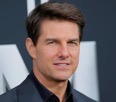 0
0
0
0
0
0
1
1
1
1
1
1
Smile:
Skintone:
Gender:
Beard:
Orientation: 
Hair:
Similar images!
Smile: 0.48
Skintone: 0.61
Gender: 0.92
Beard:0.04
Orientation: 0.92
Hair:0.45
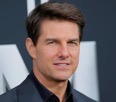 Smile: 0.9
Skintone: 0.59
Gender: 0.88
Beard:0.76
Orientation: 0.53
Hair:0.88
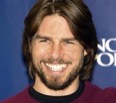 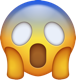 31
Deakin University CRICOS Provider Code: 00113B
Smile: 0.9
Skintone: 0.59
Gender: 0.88
Beard:0.76
Orientation: 0.53
Hair:0.88
VAE example
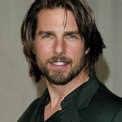 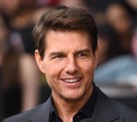 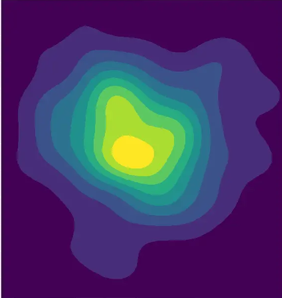 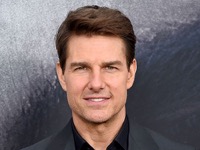 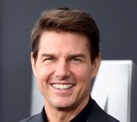 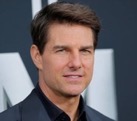 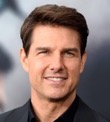 32
Deakin University CRICOS Provider Code: 00113B
Variational AutoEncoders
Reconstructed Input
Input
Sampled latent vector
Mean
A compressed low dimensional representation of the input
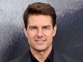 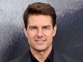 33
Deakin University CRICOS Provider Code: 00113B
Derivation of the loss function
34
Deakin University CRICOS Provider Code: 00113B
The goal of a VAE
35
Deakin University CRICOS Provider Code: 00113B
The problem of Approximate Inference
A
36
Deakin University CRICOS Provider Code: 00113B
Reason:
37
Deakin University CRICOS Provider Code: 00113B
Variational Inference (VI)
B
38
Deakin University CRICOS Provider Code: 00113B
Variational Inference (VI)
A
B
39
Deakin University CRICOS Provider Code: 00113B
Variational Inference (VI)
40
Deakin University CRICOS Provider Code: 00113B
VAE loss function
Reconstruction term
Regularizer term
41
Deakin University CRICOS Provider Code: 00113B
Intuition about the loss function
Reconstruction term
Regularizer term
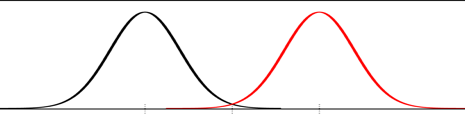 Latent variable space
42
Deakin University CRICOS Provider Code: 00113B
VAE loss function: reconstruction term 1/2
43
Deakin University CRICOS Provider Code: 00113B
VAE loss function: reconstruction term 2/2
44
Deakin University CRICOS Provider Code: 00113B
Intuition about the loss function
Reconstruction term
Regularizer term
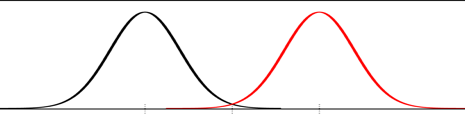 Latent variable space
45
Deakin University CRICOS Provider Code: 00113B
VAE loss function: regularizer term
Regularizer term
46
Deakin University CRICOS Provider Code: 00113B
VAE loss function: regularizer term
47
Deakin University CRICOS Provider Code: 00113B
VAE loss function: regularizer term
48
Deakin University CRICOS Provider Code: 00113B
VAE loss function
49
Deakin University CRICOS Provider Code: 00113B
Monte Carlo Estimate: A Simple Example
50
Deakin University CRICOS Provider Code: 00113B
VAE loss function
51
Deakin University CRICOS Provider Code: 00113B
Without regularization, network cheats by learning narrow distribution: encourage distribution to describe the input (similar to autoencoder)
With small variance, this distribution is representing a single value
Other issues include overfitting, poor latent space structure, and lack of diversity in generated samples
Another interpretation
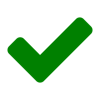 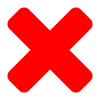 0
Without regularization, data fidelity term, the encoder maps any input to a normal distribution and the network does not learn anything (we are not learning any characteristics of the input)
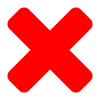 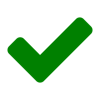 0
Attraction between the two distribution is due to the KL div
Sufficient variance is ensured using the KL div
Promotes a smooth and well-structured latent space
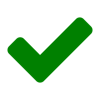 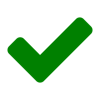 52
0
Deakin University CRICOS Provider Code: 00113B
Optimization and Reparametrization Trick
53
Deakin University CRICOS Provider Code: 00113B
Optimization of the loss function VAE
54
Deakin University CRICOS Provider Code: 00113B
Evidence lower bound (ELBO)
55
Deakin University CRICOS Provider Code: 00113B
Optimizing the VAE loss function
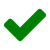 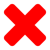 # Problem occurs with this derivative that we 
# solve using reparameterization trick
56
Deakin University CRICOS Provider Code: 00113B
= 0
57
Deakin University CRICOS Provider Code: 00113B
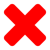 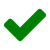 58
Deakin University CRICOS Provider Code: 00113B
Reparameterization trick
59
Deakin University CRICOS Provider Code: 00113B
Reparameterization trick
Reparametrized form
Original form
Backprop
Backprop
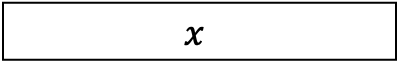 Backpropagation possible (no stochastic node)
Deterministic node
60
Stochastic node
Deakin University CRICOS Provider Code: 00113B
Monte-carlo estimate of expectation
61
Deakin University CRICOS Provider Code: 00113B
VAE loss function
62
Deakin University CRICOS Provider Code: 00113B
Demo:
https://keras.io/examples/generative/vae/
63
Deakin University CRICOS Provider Code: 00113B
Questions?
Slides available on:
https://rbouadjenek.github.io/teaching.html
64
Deakin University CRICOS Provider Code: 00113B